Математика.Тема:«Арифметические действия над числами»
Оцени своё настроение в начале урока
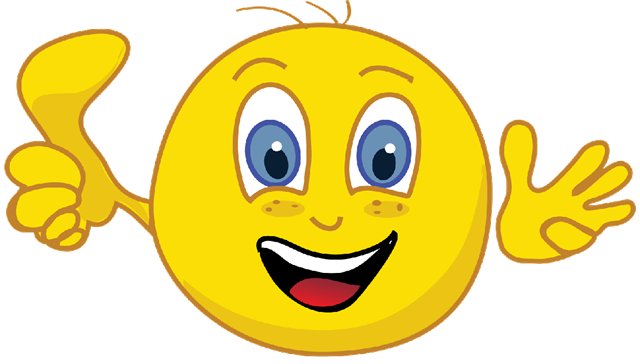 Хорошее, радостное.
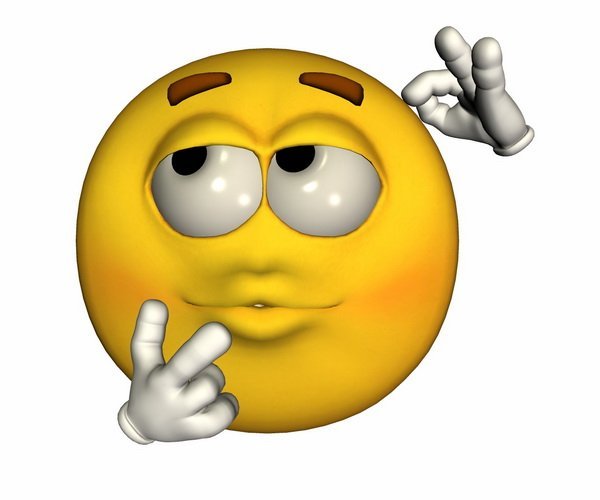 Я немного сомневаюсь.
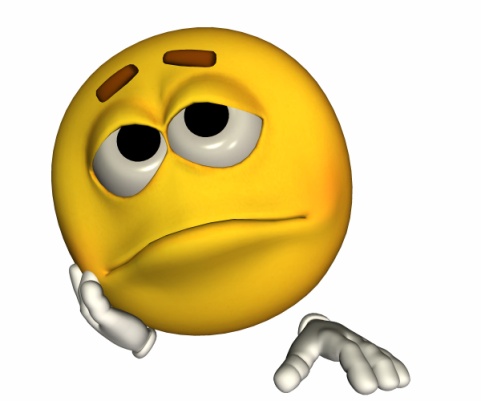 Мне немного тревожно.
3009 • 46 = ?
3009 • 46 = ?
Вася
Петя

3009
 ____
Коля
3009
3009
х
х
х
46
46
46
_______
_____
12036
18054
18063
+
+
12036
12036
_______
_______
30090
138423
3009
х
46
________
3009
х
46
________
4
3009
х
46
________
54
3009
х
46
________
054
3009
х
46
________
18054
3009
х
46
________
18054
6
3009
х
46
________
18054
36
3009
х
46
________
18054
036
3009
х
46
________
18054
+
12036
_____________
3009
х
46
________
18054
+
12036
_____________
4
3009
х
46
________
18054
+
12036
_____________
14
3009
х
46
________
18054
+
12036
_____________
414
3009
х
46
________
18054
+
12036
_____________
8414
3009
х
46
________
18054
+
12036
_____________
38414
3009
х
46
________
18054
+
12036
_____________
138414
1 уровень

х  • 90  = 45 • 12
2 уровень

х  • 20 : 24 = 305
3 уровень
Составь уравнение и реши его:
 
Частное чисел у и 36 увеличили в 40 раз и получилось 16240
Задача.Из двух посёлков, расстояние между которыми 100 км, в разных направлениях выехали две машины. Скорость первой машины 60 км/ч, скорость второй машины 70 км/ч. Какое расстояние будет между автомобилями через 3 часа?
60 км/ч
70 км/ч
100 км
? км
1) (60+70) • 3 = 390 (км)- проедут обе машины за 3 часа2) 100 + 390 = 490 (км) – будет между автомобилями через 3 часа.Ответ: через 3 часа между автомобилями будет 490 км.
Оцени свою работу на уроке
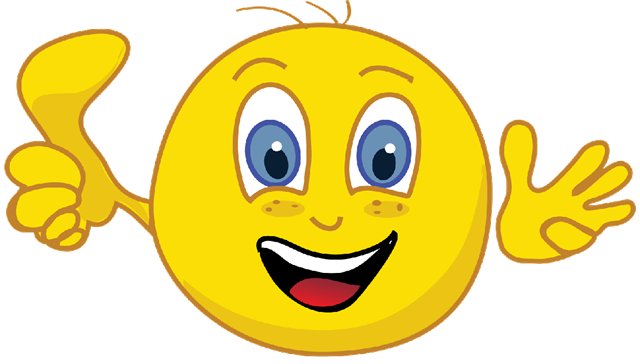 Было здорово. У меня всё получилось.
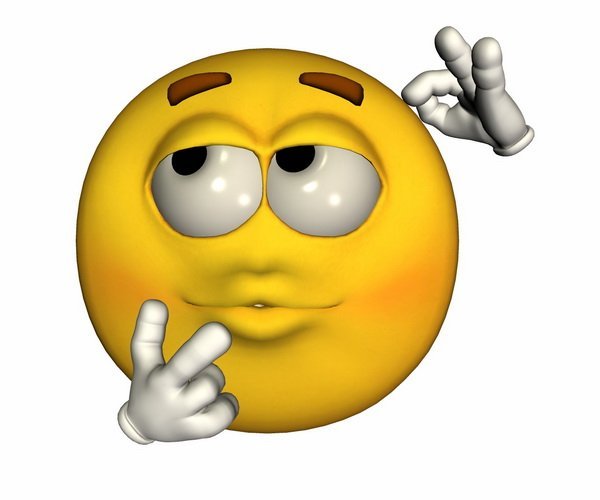 Я немного сомневался. Нужно ещё поработать.
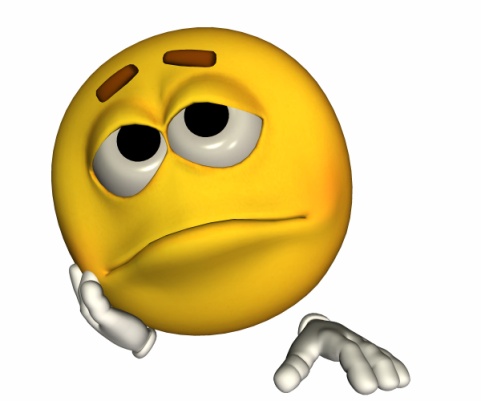 Мне было грустно от того, что у меня ничего не получалось.